CHÀO MỪNG CÁC EM ĐẾN VỚI TIẾT
TOÁN LỚP 1
Giáo viên: ......................
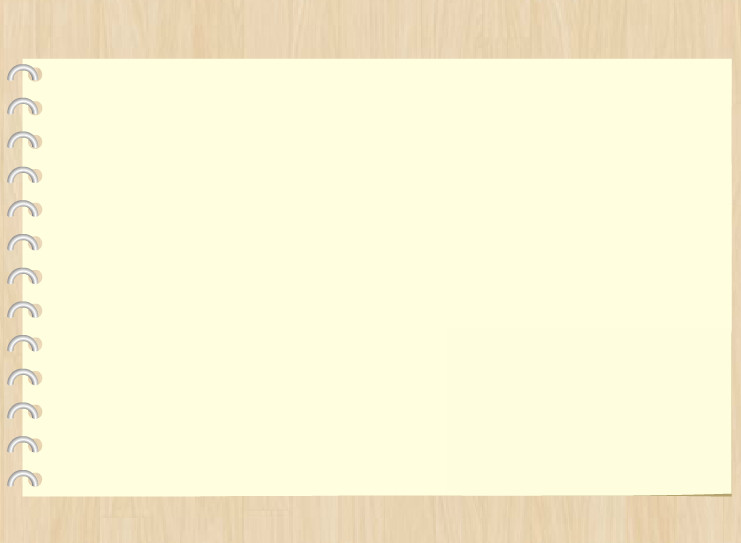 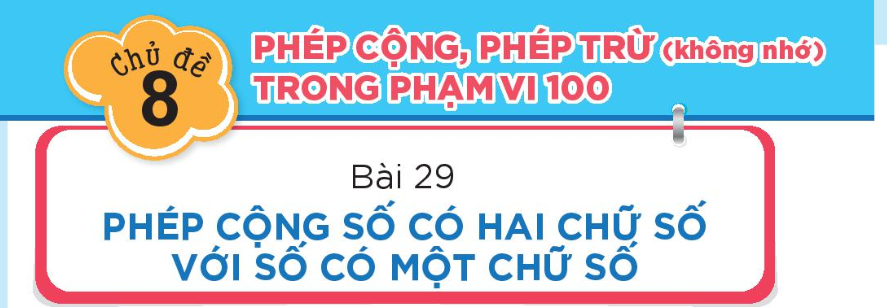 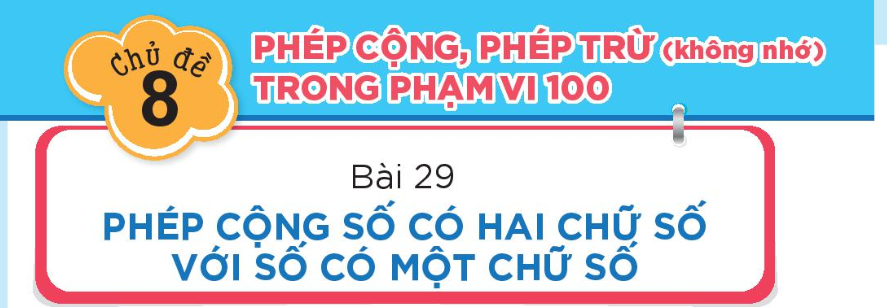 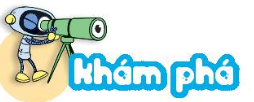 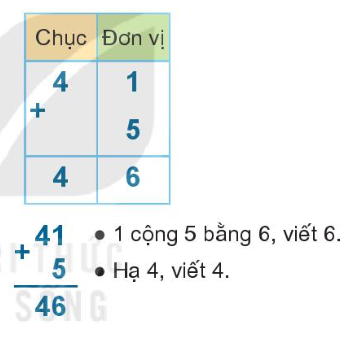 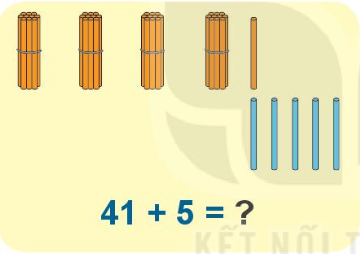 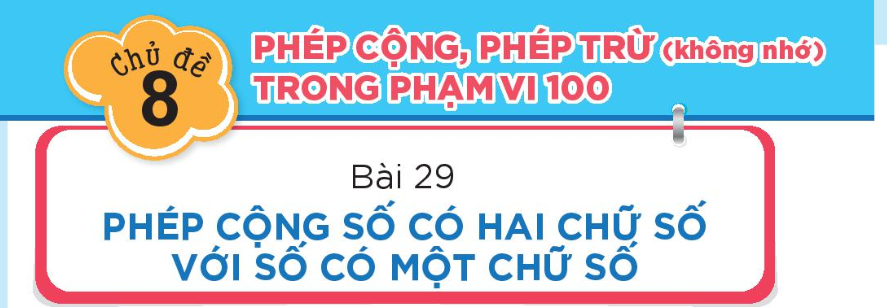 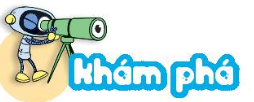 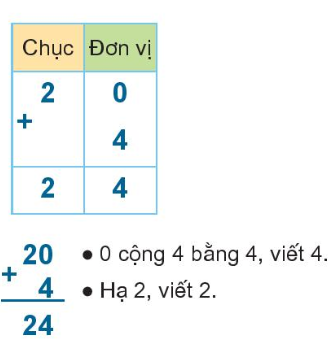 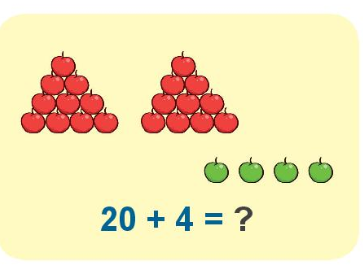 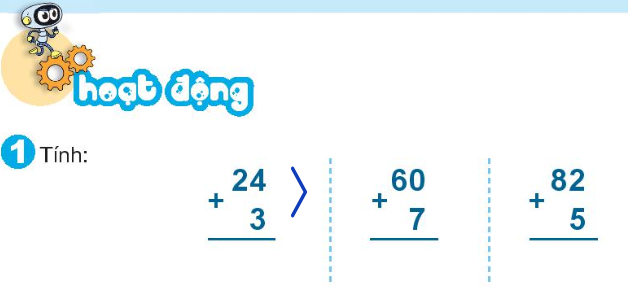 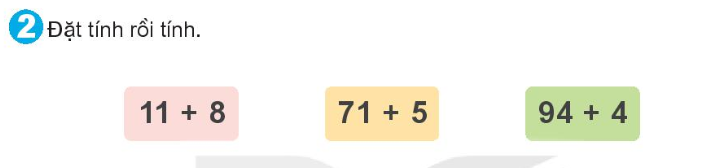 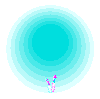 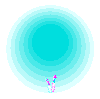 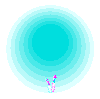 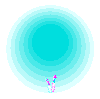 Bạn giỏi quá!
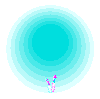 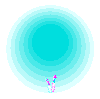 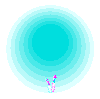 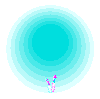 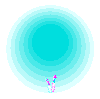 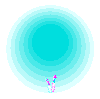 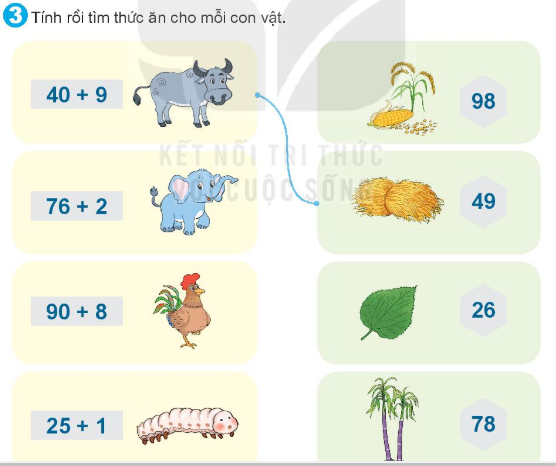 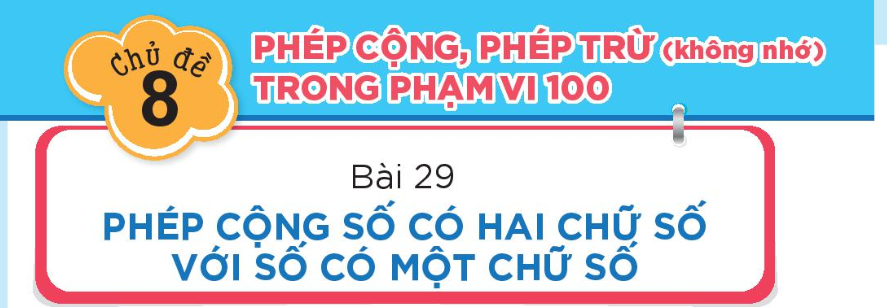 Tiết 2
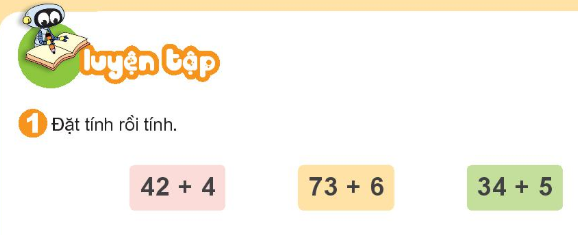 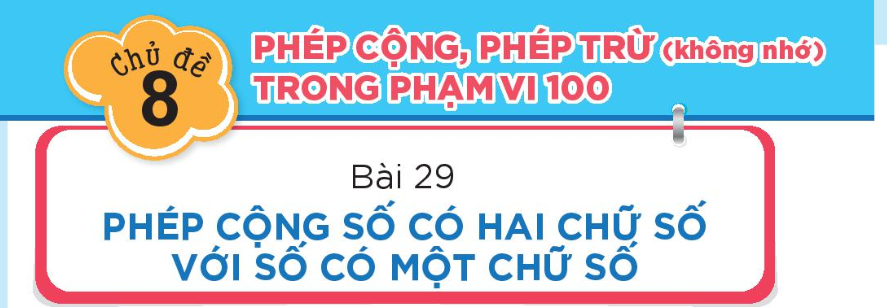 Tiết 2
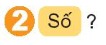 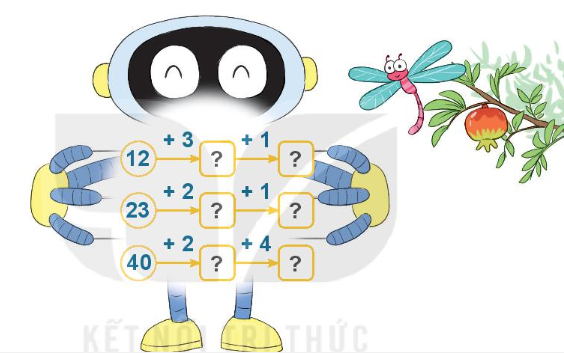 15
16
25
26
42
46
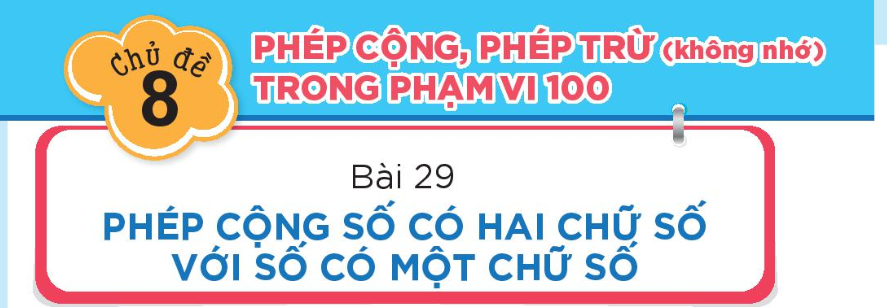 Tiết 2
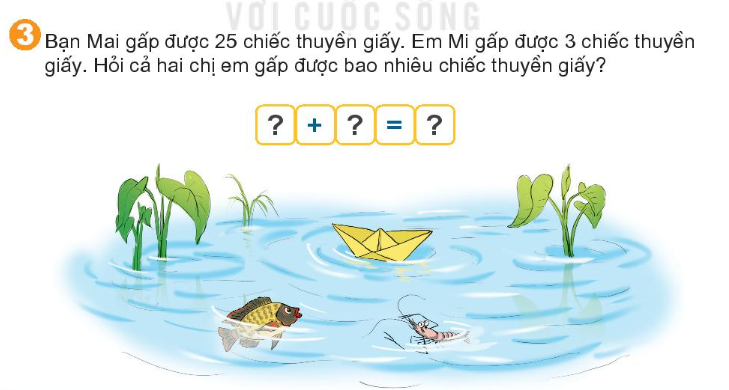 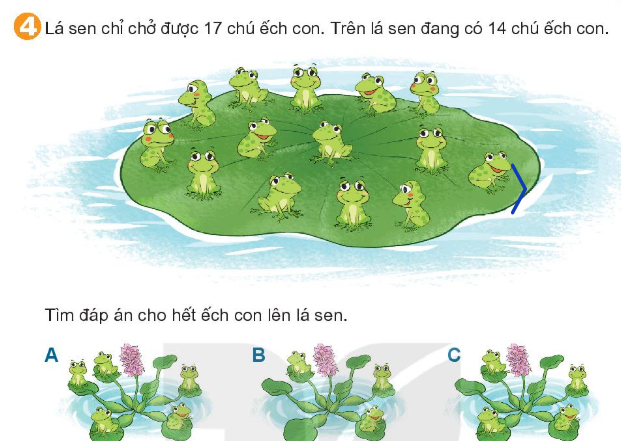 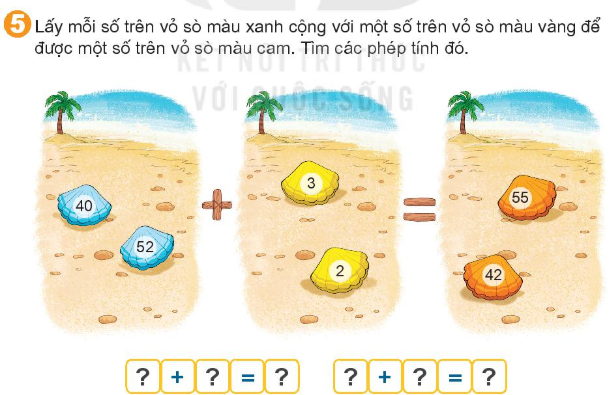 40
2
42
52
3
55
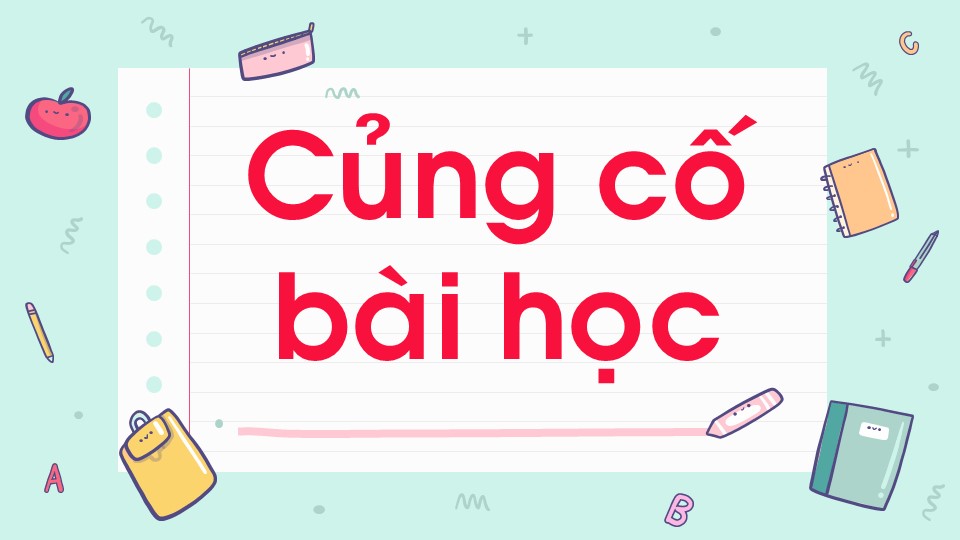